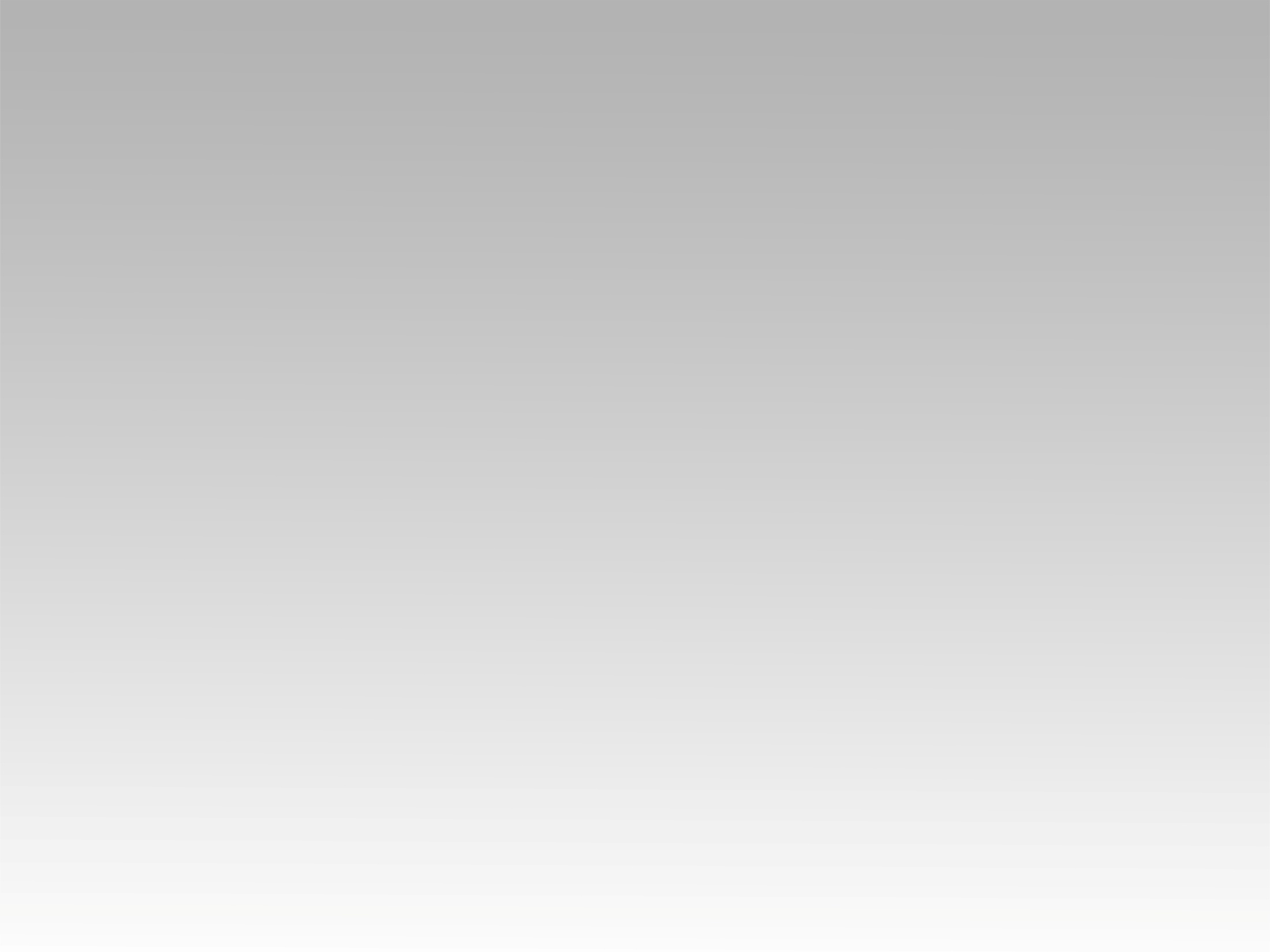 تـرنيــمة
الرب آت على السحاب
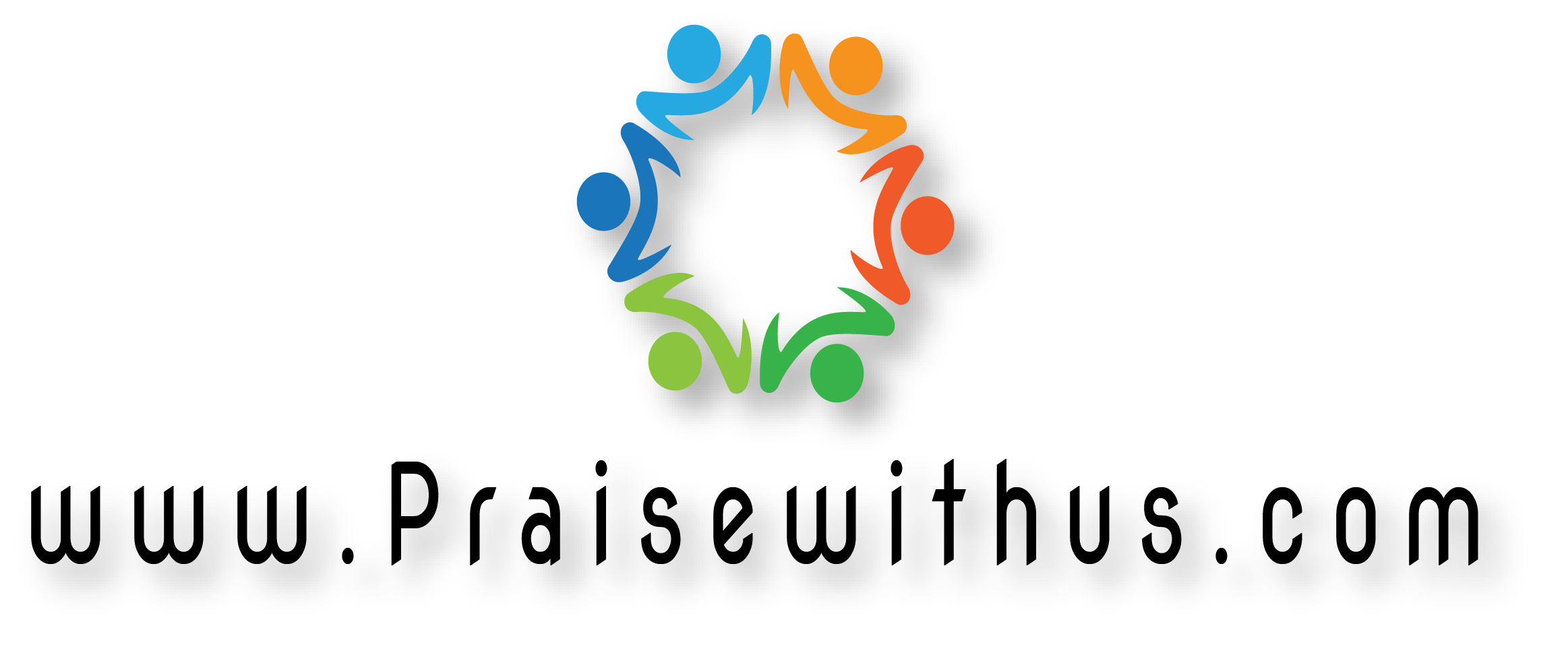 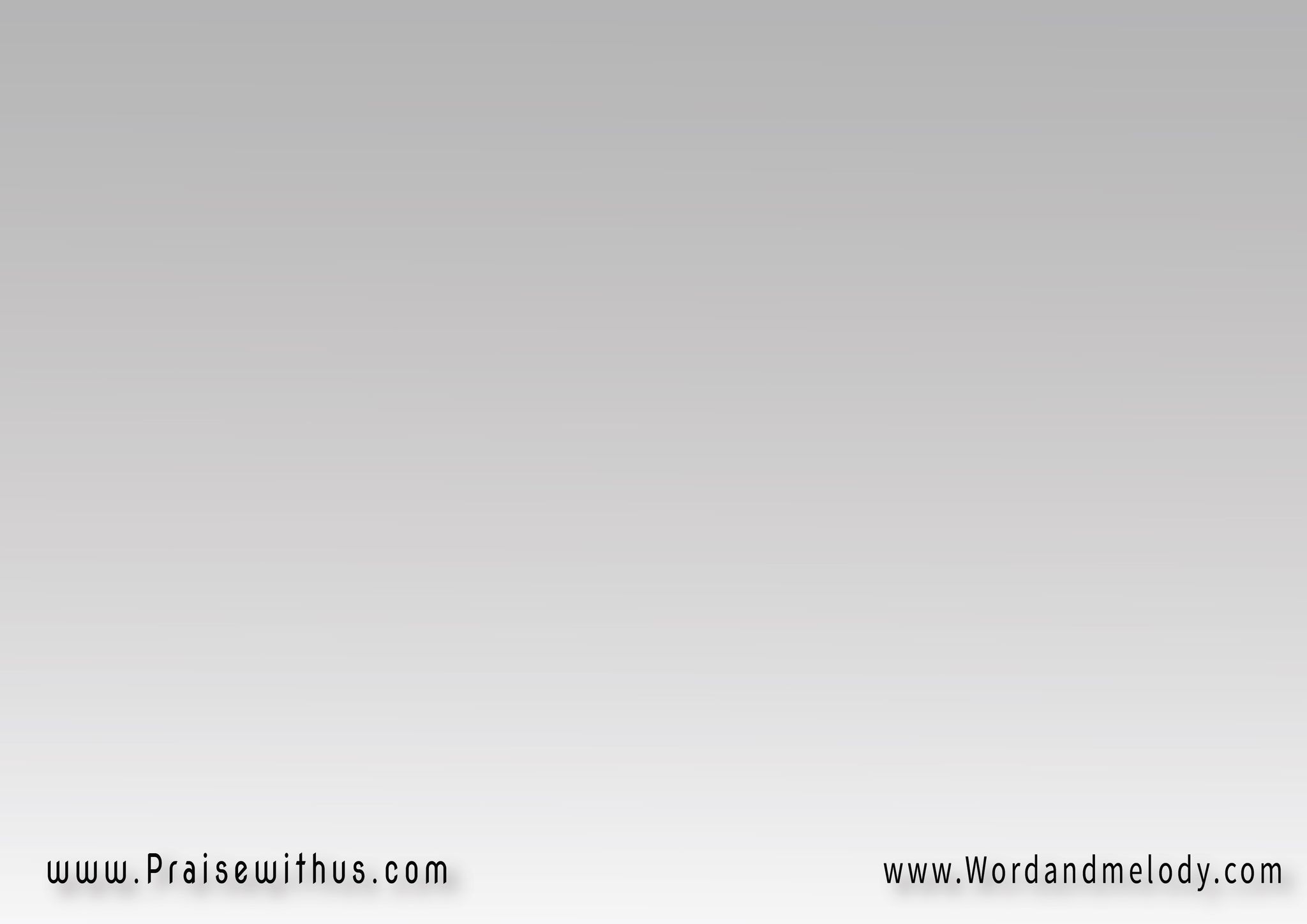 1-
الرب آت على سحابٍ
فاستقبلوهُ يا مؤمنينْ
سيبهرُ الكونَ بالبهاءِ
وينشرُ عدله المبينْ
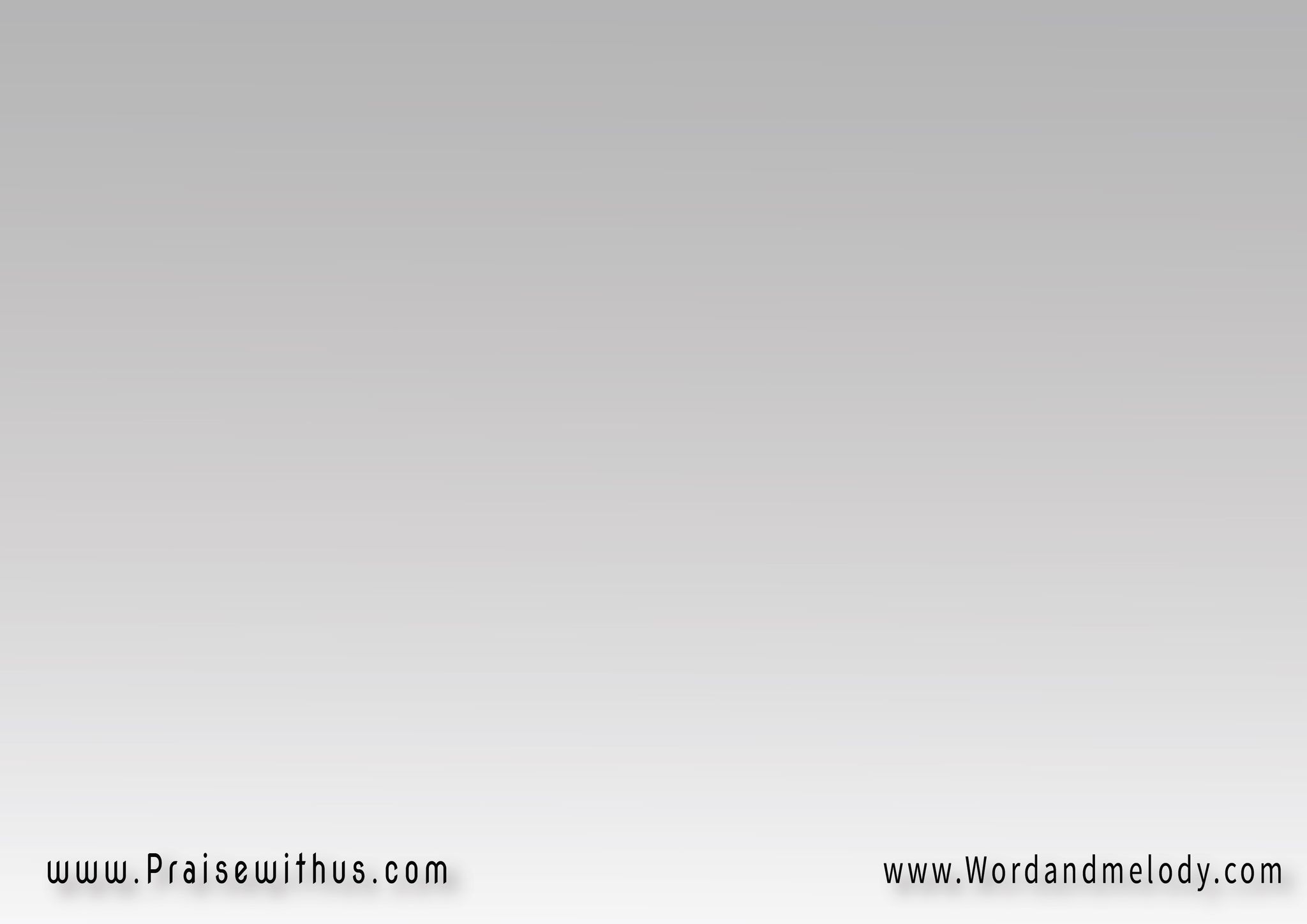 فانتظروهُ فانتظــروهُ
مستيقظينَ وساهرينْ
مــرددينَ وهـــاتفينَ
تعالَ يا ربنا آميـــنْ
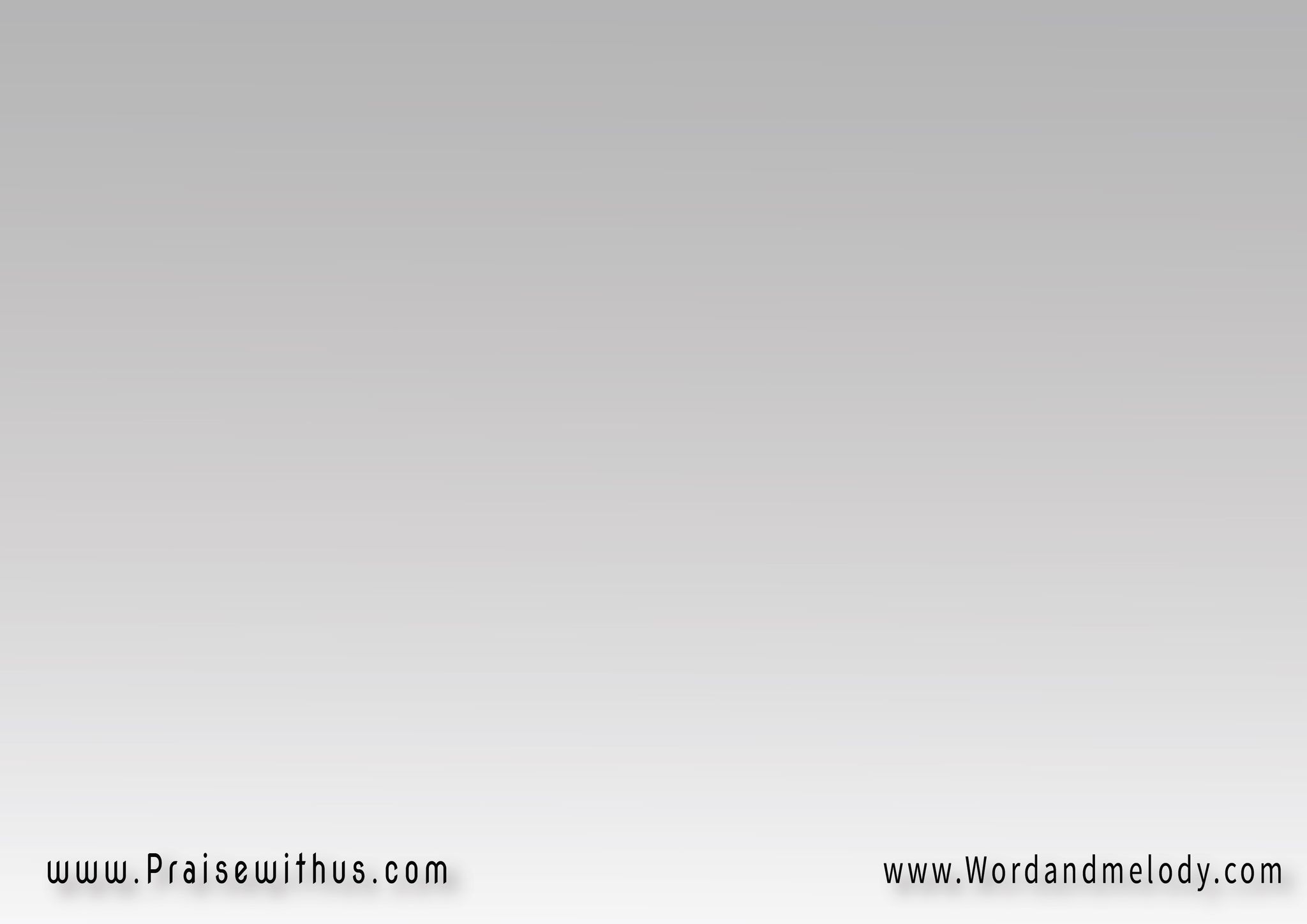 2-
يدعو السماءَ والأرض تأتي
ليـــومِ ذينونةٍ عظيــــمْ
اسمعْ يا شعبي يا أتقيائي
الـي إنـي الربُّ الكـــريمْ
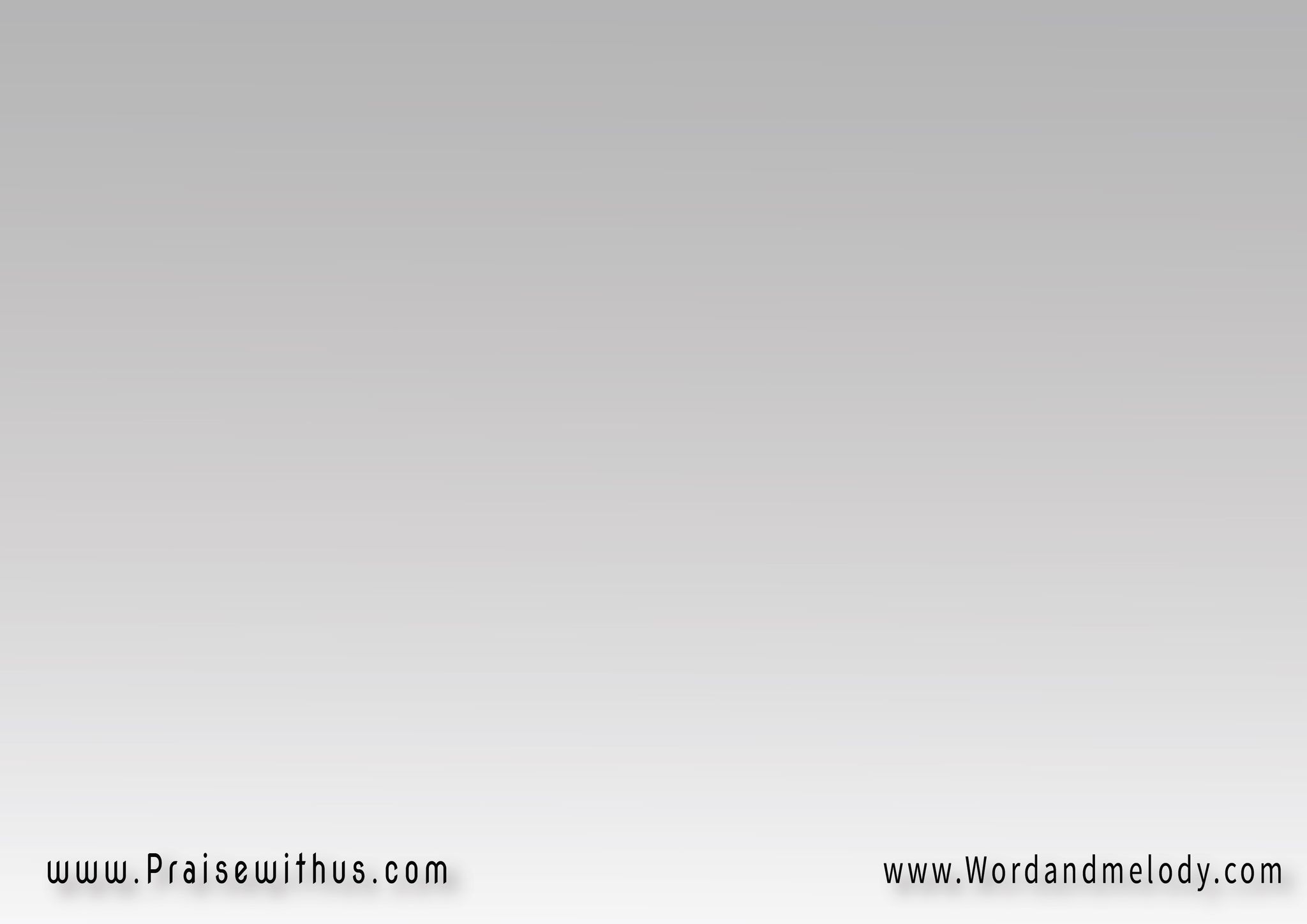 فانتظروهُ فانتظــروهُ
مستيقظينَ وساهرينْ
مــرددينَ وهـــاتفينَ
تعالَ يا ربنا آميـــنْ
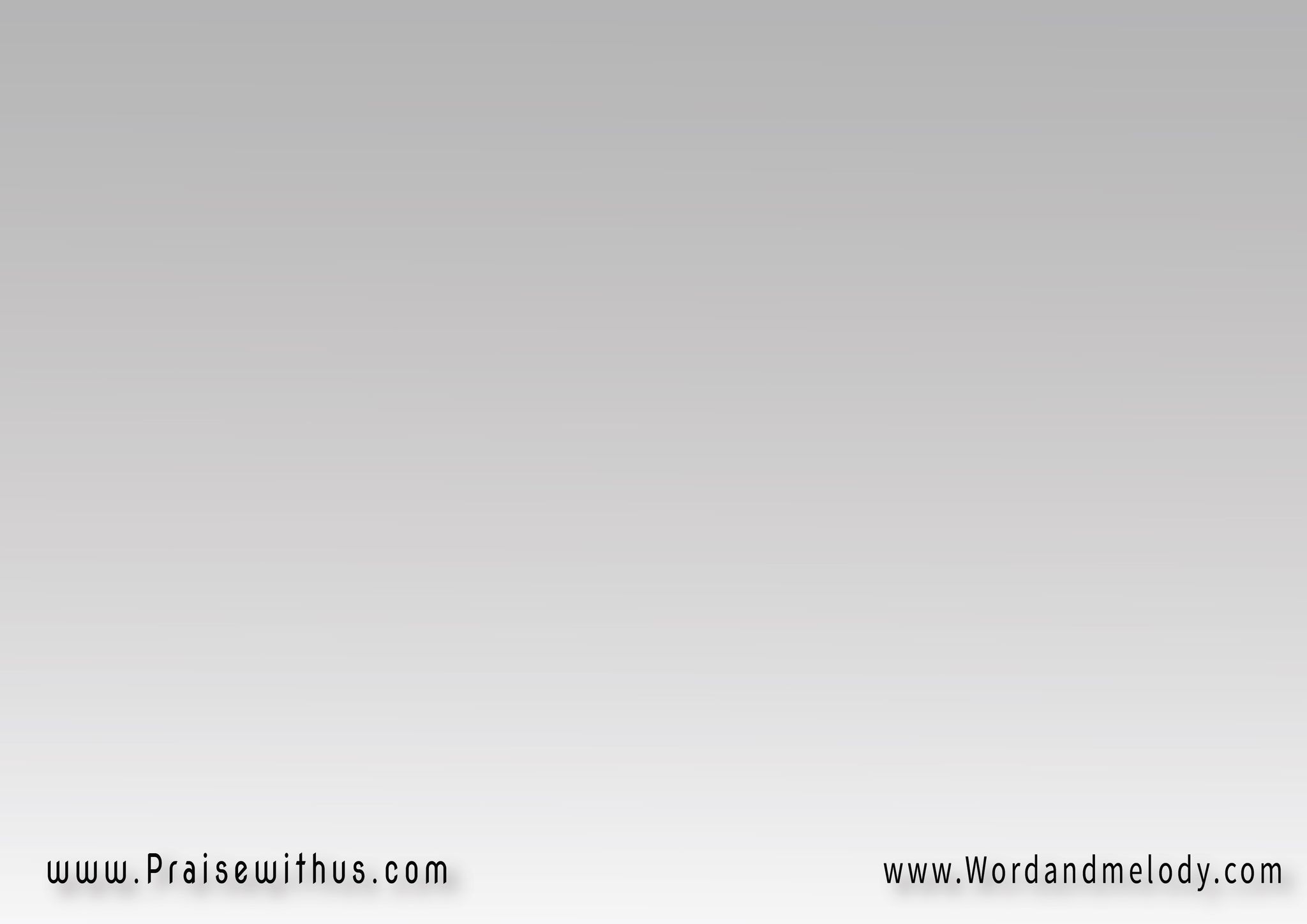 3-
ياربُّ فاسمع نـــداء قلبــي
واجعلني من بين القبولينْ
وامنحني روحاً وفضْ عزاءً
مثبتأً نفســـي يــا معـــينْ
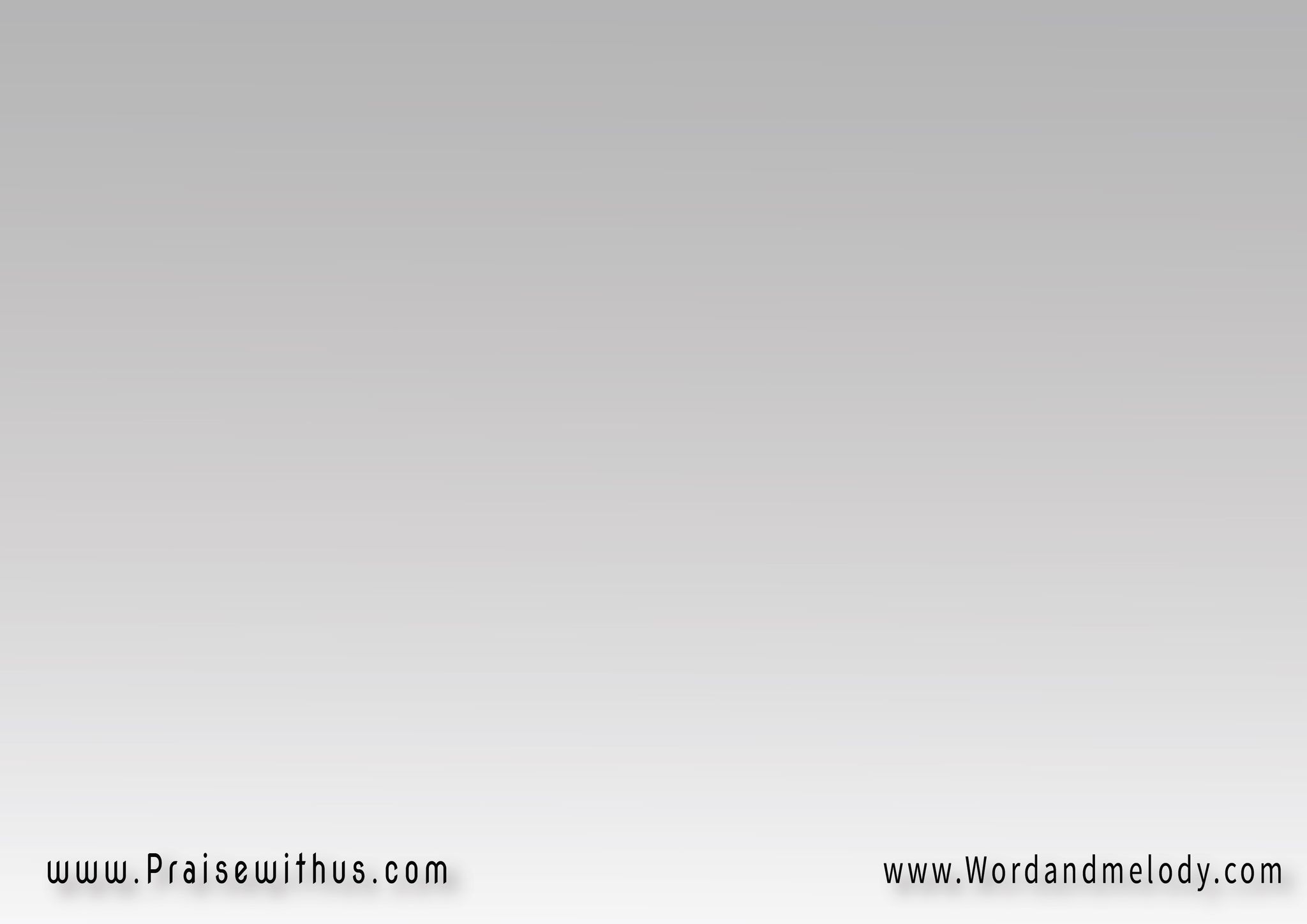 فانتظروهُ فانتظــروهُ
مستيقظينَ وساهرينْ
مــرددينَ وهـــاتفينَ
تعالَ يا ربنا آميـــنْ
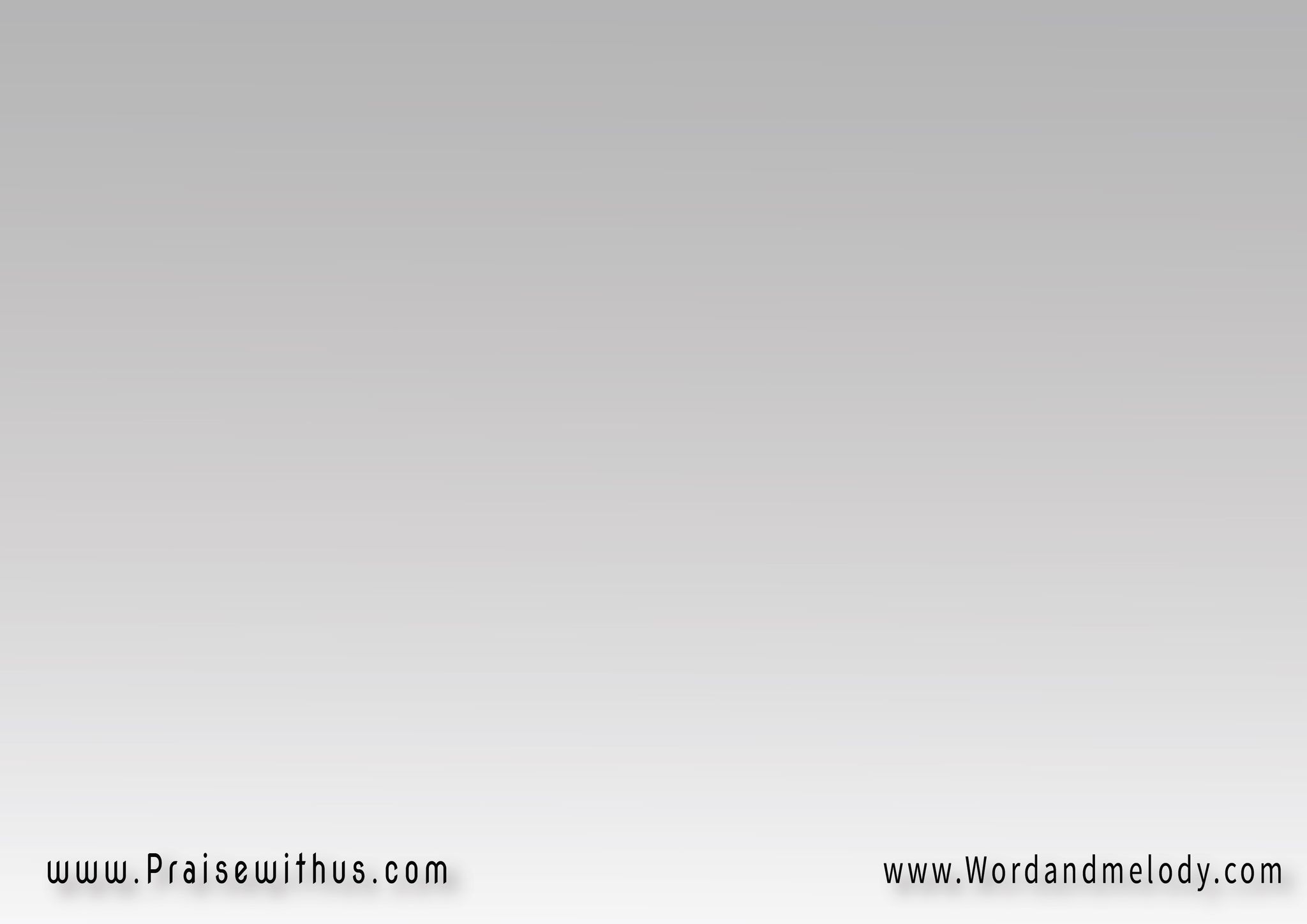 4-
واضرمْ في قلبي شوقاً وحباً
ليومك الآتــــــي باليقيـــــنْ
لكي اكــون فـي الانتظــــارِ
مردداً شــــدوَ الظافريــــنْ
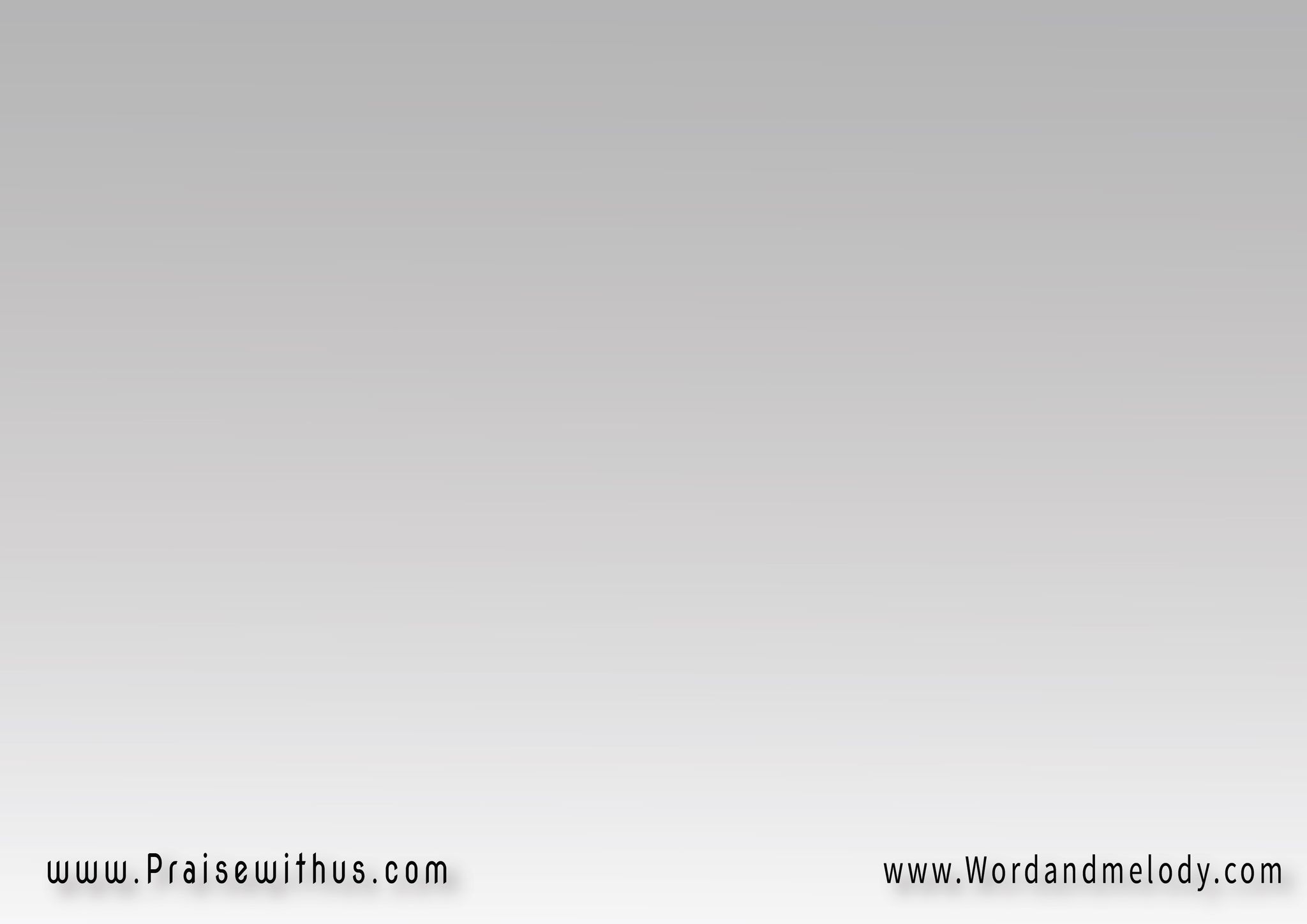 فانتظروهُ فانتظــروهُ
مستيقظينَ وساهرينْ
مــرددينَ وهـــاتفينَ
تعالَ يا ربنا آميـــنْ
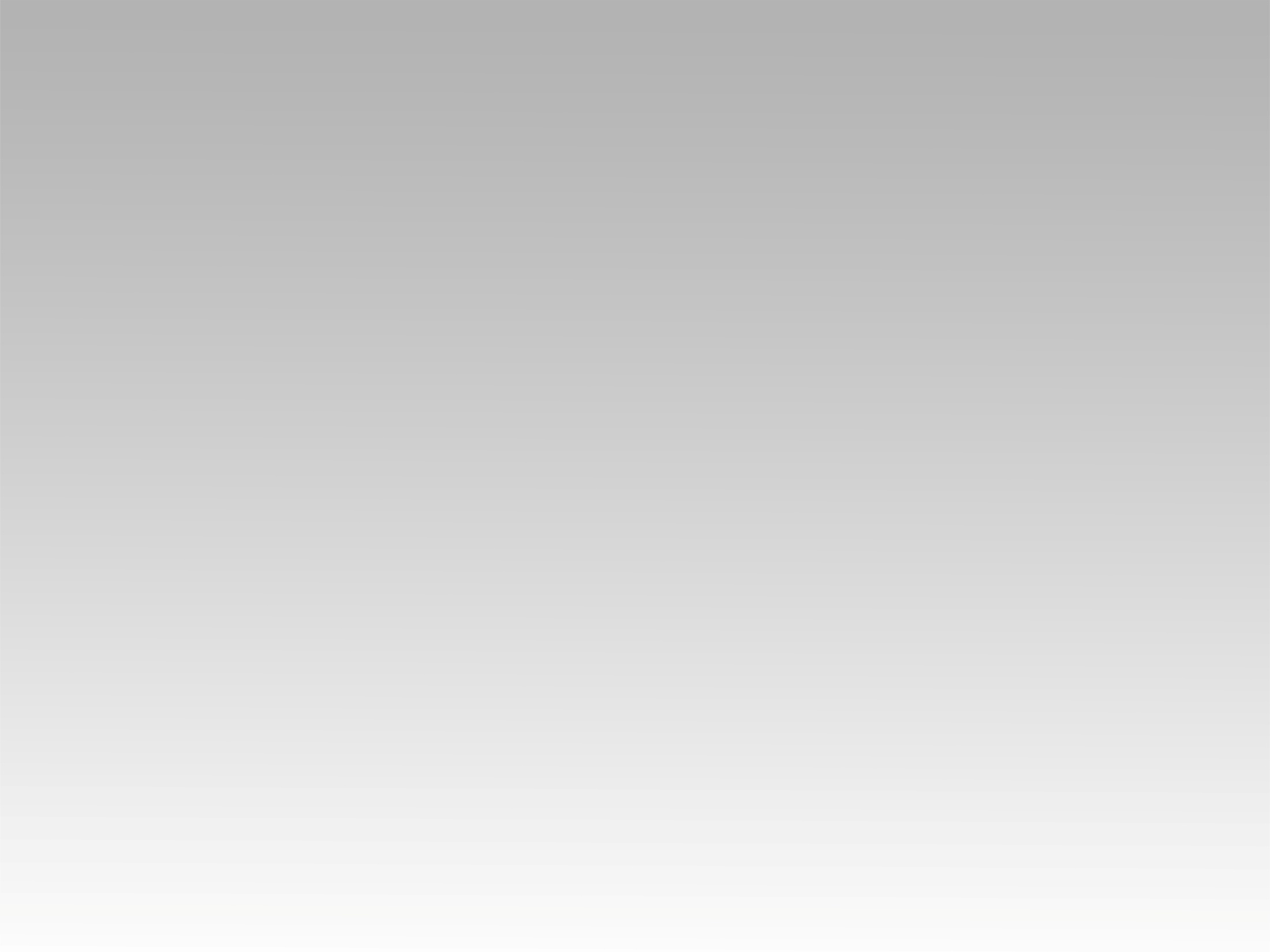 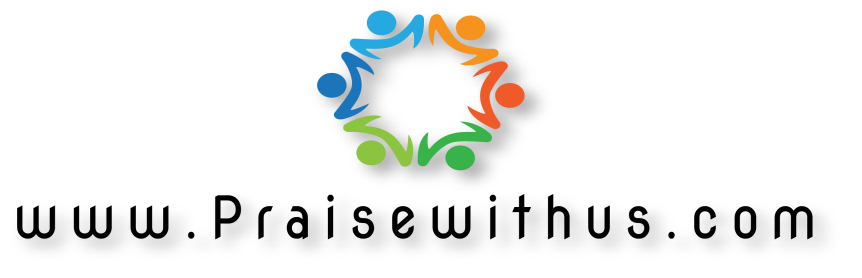